Společenství praxe učitelů 1. stupně ZŠ
Simona Šedá 
projekt Podpora práce učitelů
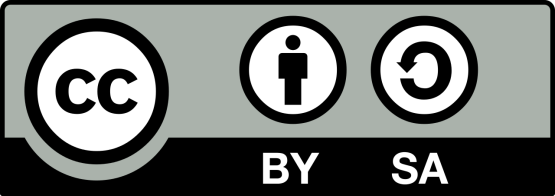 Celá prezentace je dostupná pod licencí CC BY-SA 4.0 Mezinárodní.
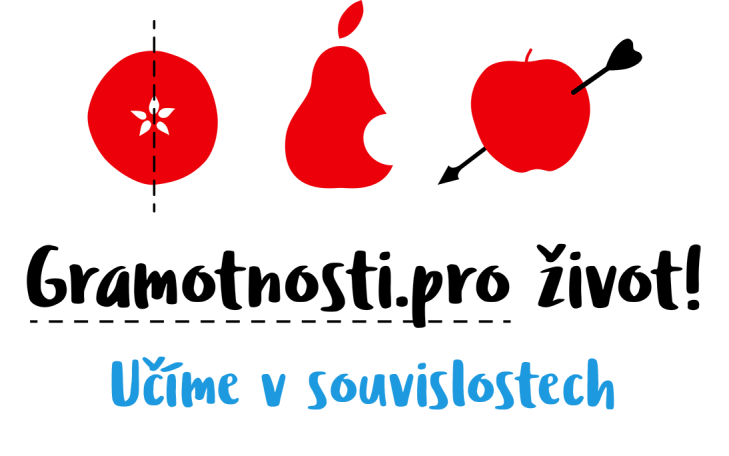 Podpora budování kapacit pro rozvoj základních pre/gramotností v předškolním a základním vzdělávání - Podpora práce učitelů (PPUČ) je financován Evropskou unií.
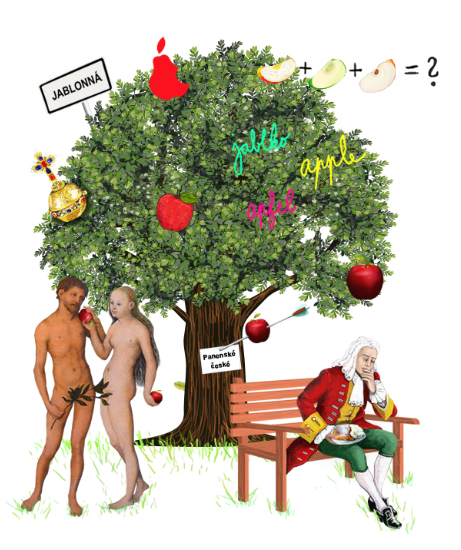 Podpora práce učitelů
Podpora budování kapacitpro rozvoj základních pre/gramotností v předškolním a základním vzdělávání
Odkaz na brainstorming:https://jamboard.google.com/d/19umOaGC0h_TEeVpkG5QDkr986m_3fa1bbKfsjOruVdM/viewer?f=0
Čeho se bojí drak?
Tenký provázek, který se používá na jednom konci lidského těla k něčemu, k čemu provázek obvykle neslouží.
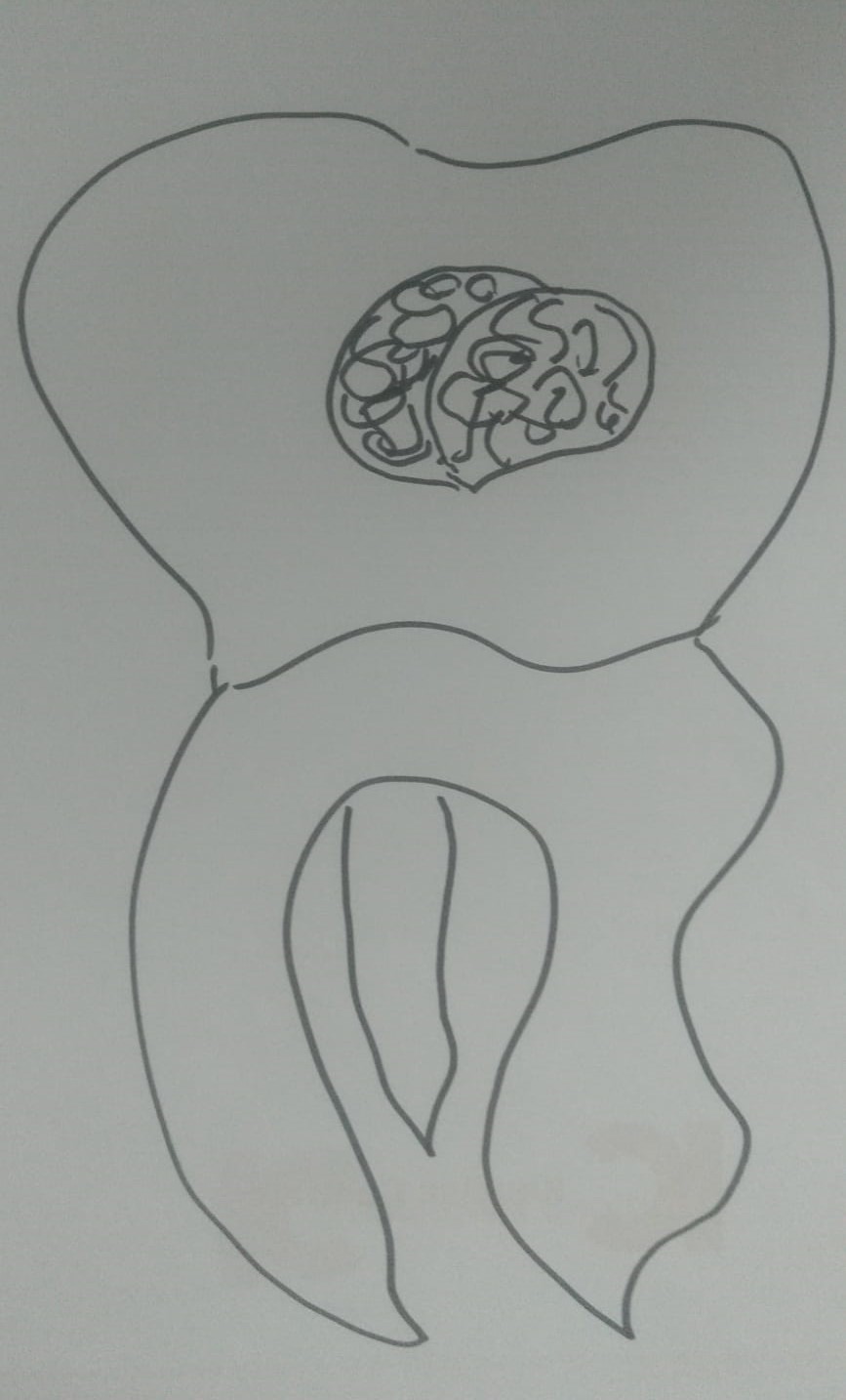 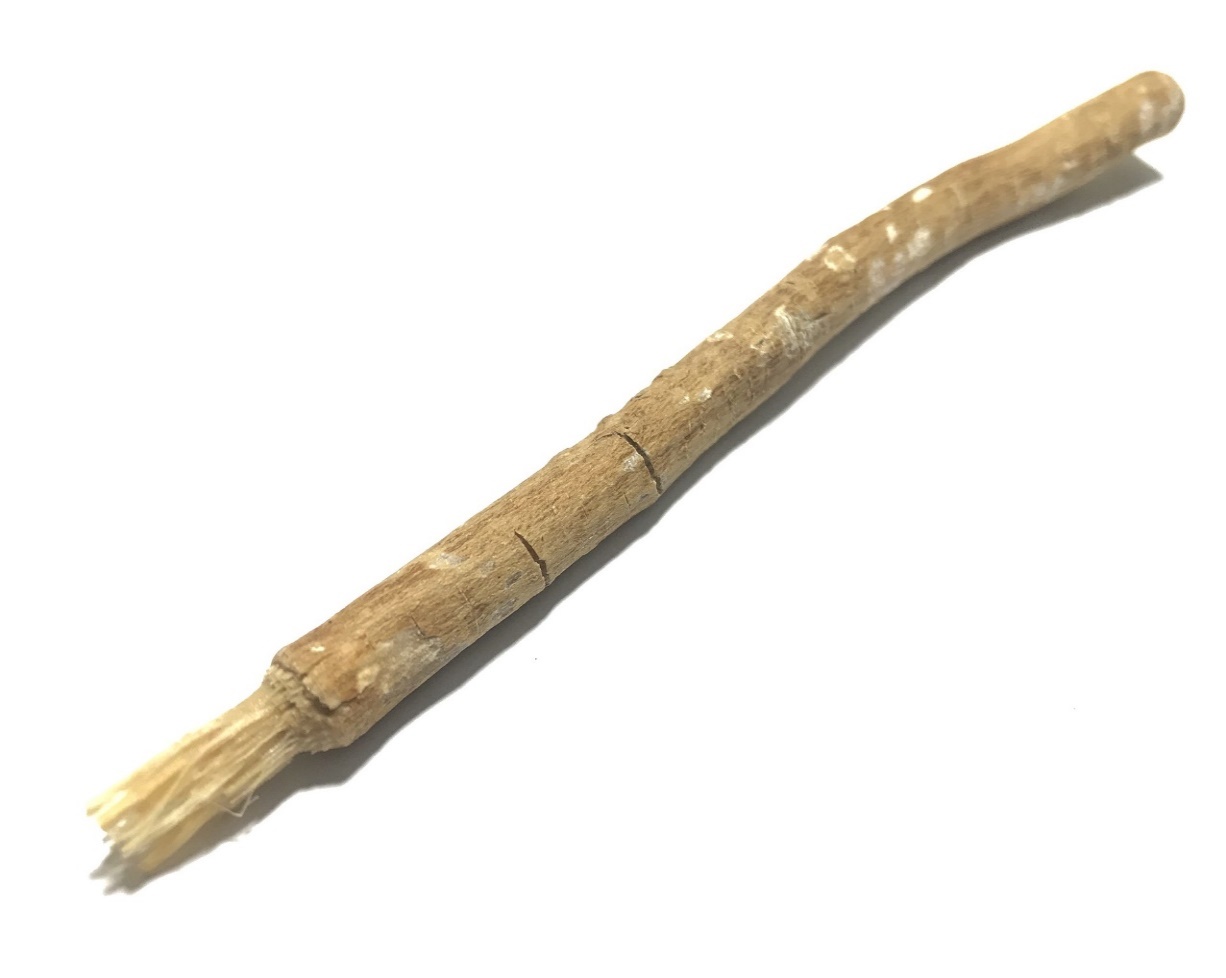 Nápovědy
[Speaker Notes: Zubní niť – rozřízne dort, pověsíte na ni prádlo, nahradí tkaničku, navléknete na ní perly bez jehly, opravíte upadlou nožičku brýlí na chalupě
zubní kartáček – větvička s rozžvýkaným koncem, první kartáček z kostí a zvířecích štětin vyroben v Číně
Zub moudrosti – podle čínské medicíny dotvářejí právě tyto zuby naše vlastní já]
Rozuzlení
Učební aktivita Zuby na draka pro vzdělávací obor Člověk a jeho svět
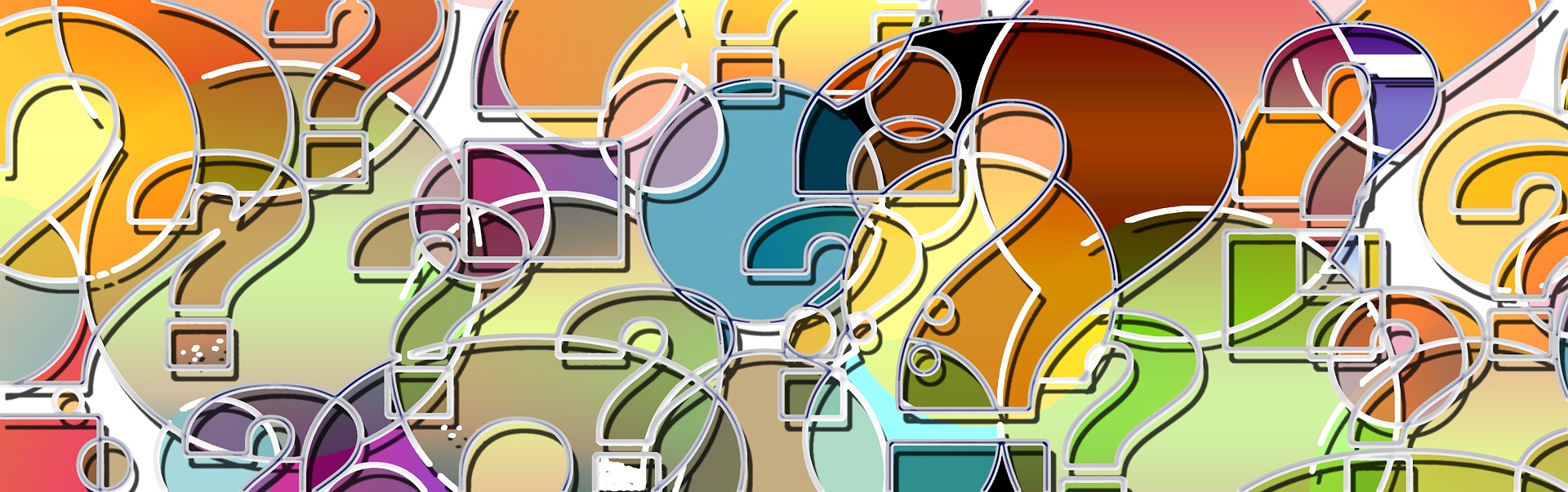 [Speaker Notes: Člověk a jeho zdraví, 2. období, ČJS-5-5-06 uplatňuje základní dovednosti a návyky související s podporou zdraví a jeho preventivní ochranou]
1. Důvěřujme dětem, spoustu toho zvládnou samy třeba odhalit téma hodiny
[Speaker Notes: Skupiny po pěti, dodržování pravidel, kreativní myšlení, reflexe]
2. Využívejme vlastní autentické zkušenosti dětítřeba s vyhledáváním informací na internetu
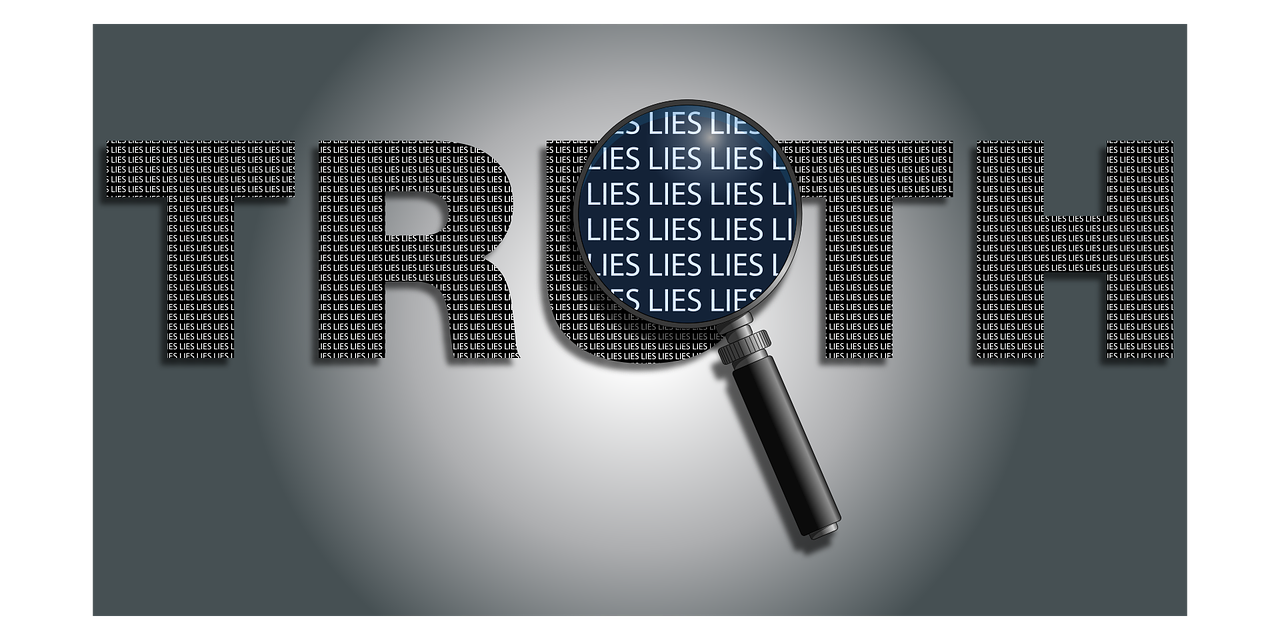 Dva nejčastější problémy 
špatně zvolený výraz
nepravdivé informace
a jak jim předejít
[Speaker Notes: Pozitivní a negativní zkušenosti s vyhledáváním, ověřování pravdivosti, formulace doporučení pro další práci]
3. Mysleme na bezpečný prostor pro učení dětí třeba přehledem odkazů na webové stránky
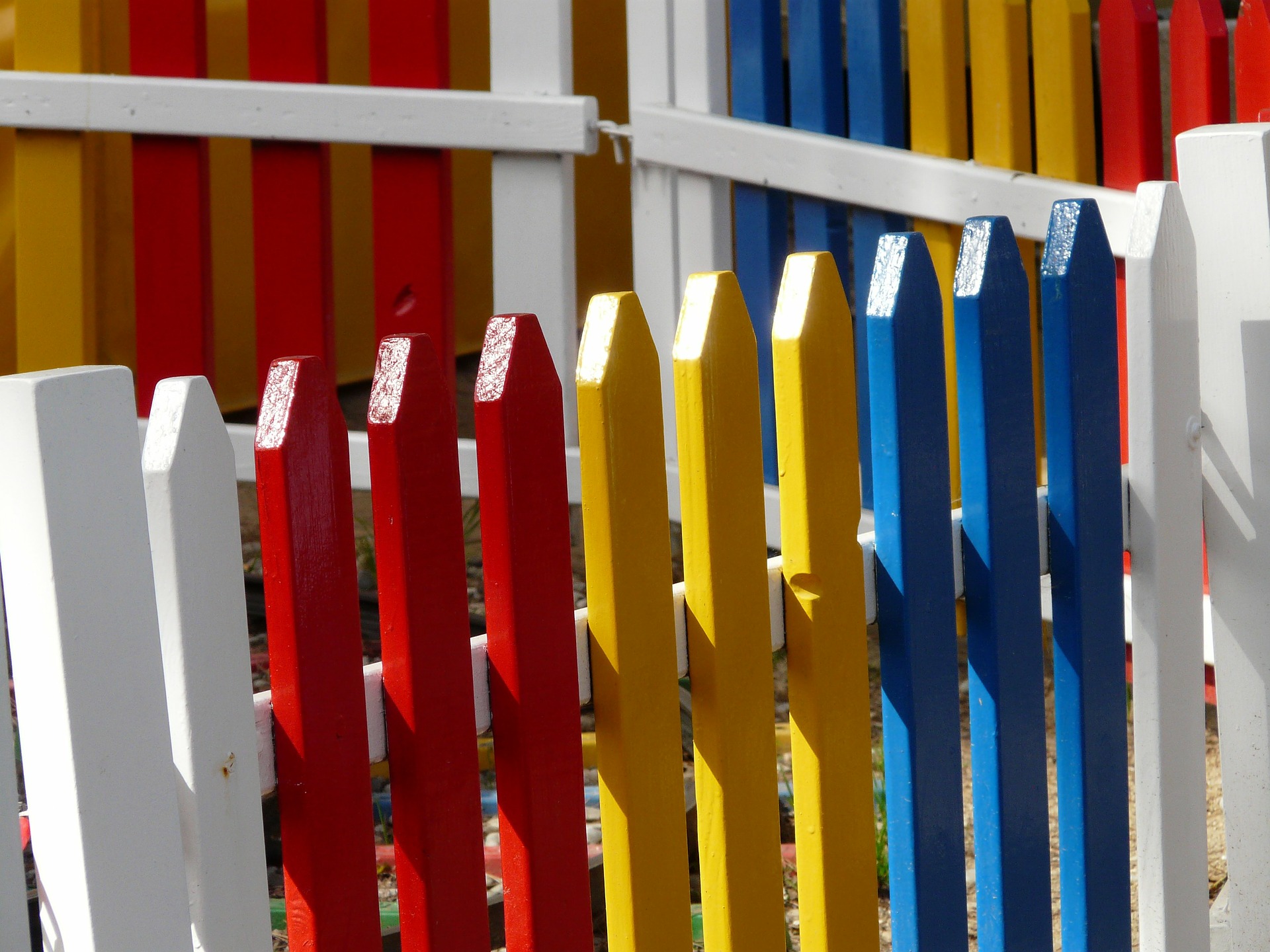 4. Nechme děti vzpomenout si, hledat a ověřovata buďme jim nablízku (jen „pro případ“)
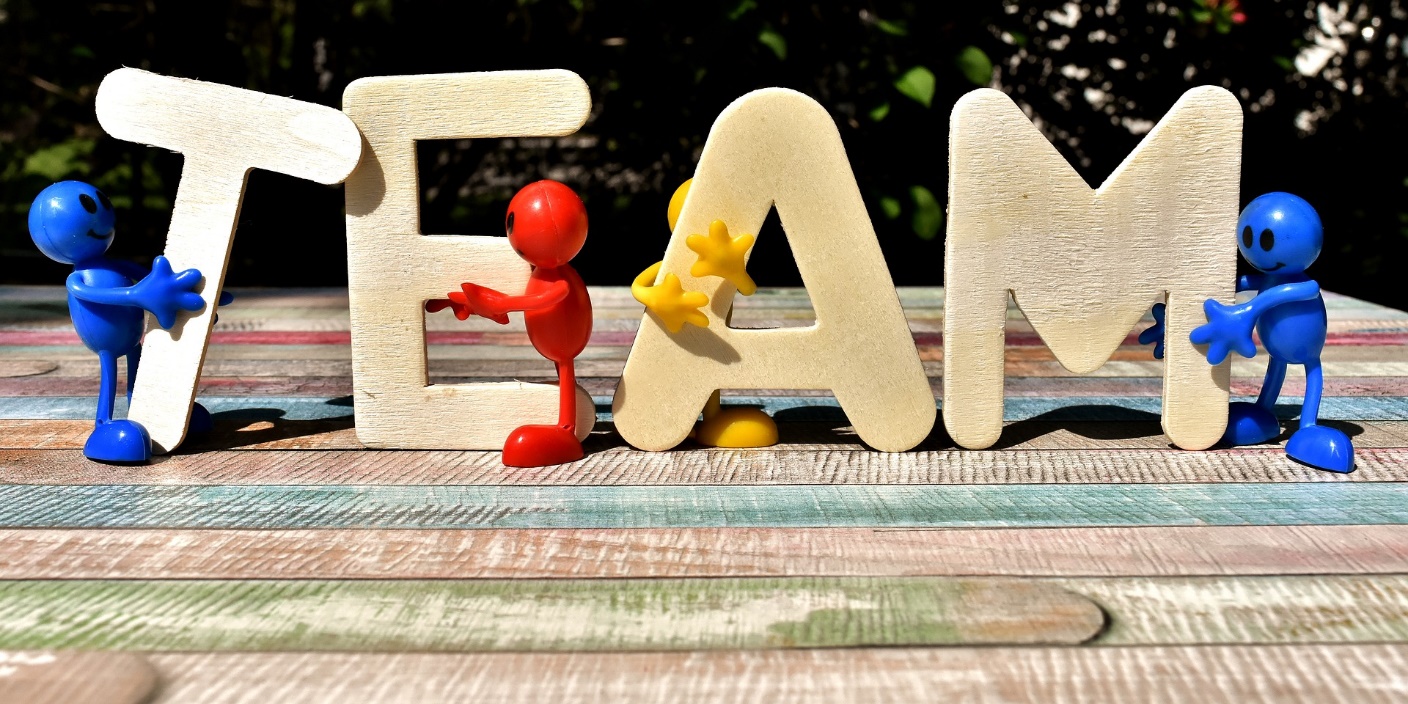 5. Pamatujme na reflexipomáhá žákům vytěžit a zpracovat zkušenosti
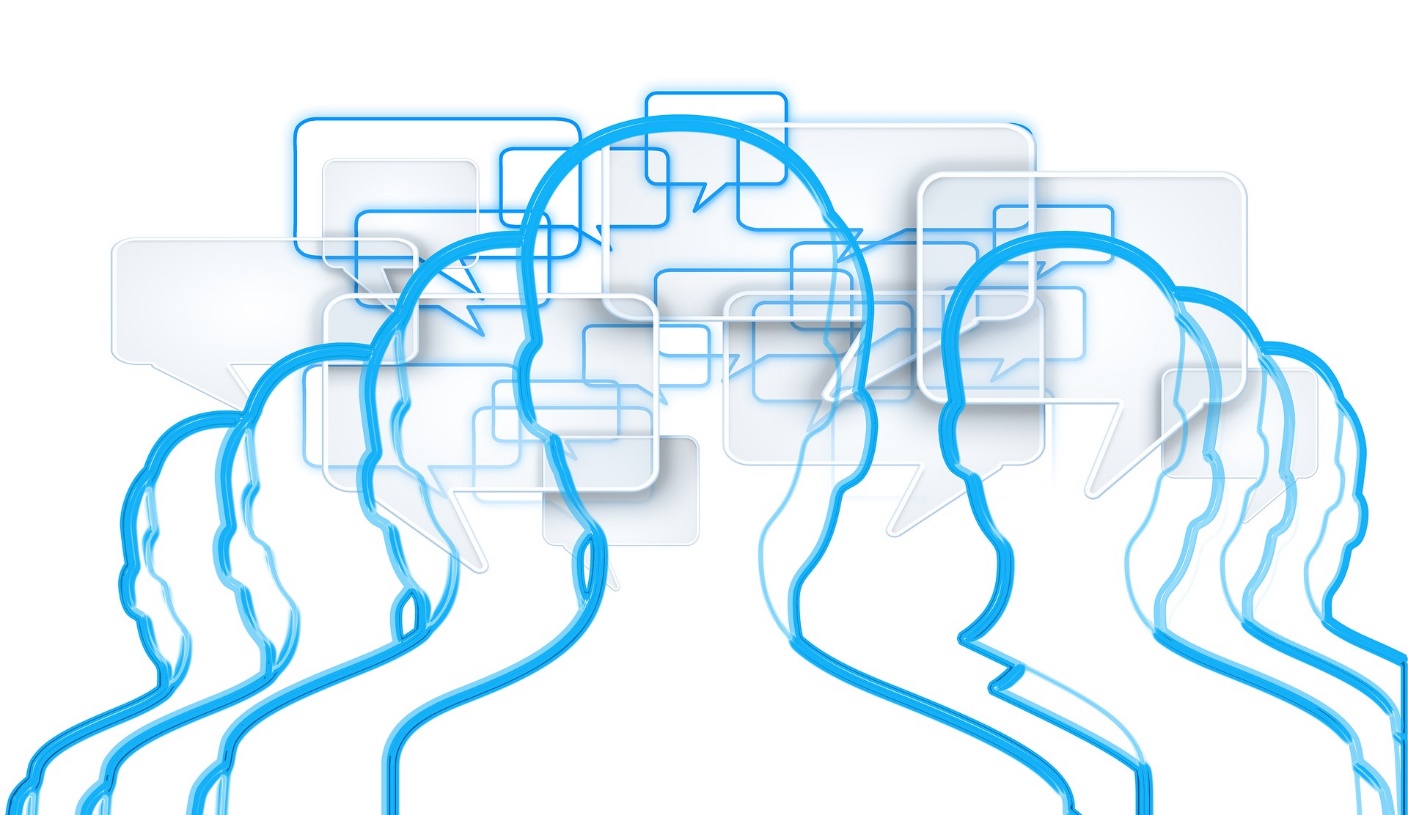 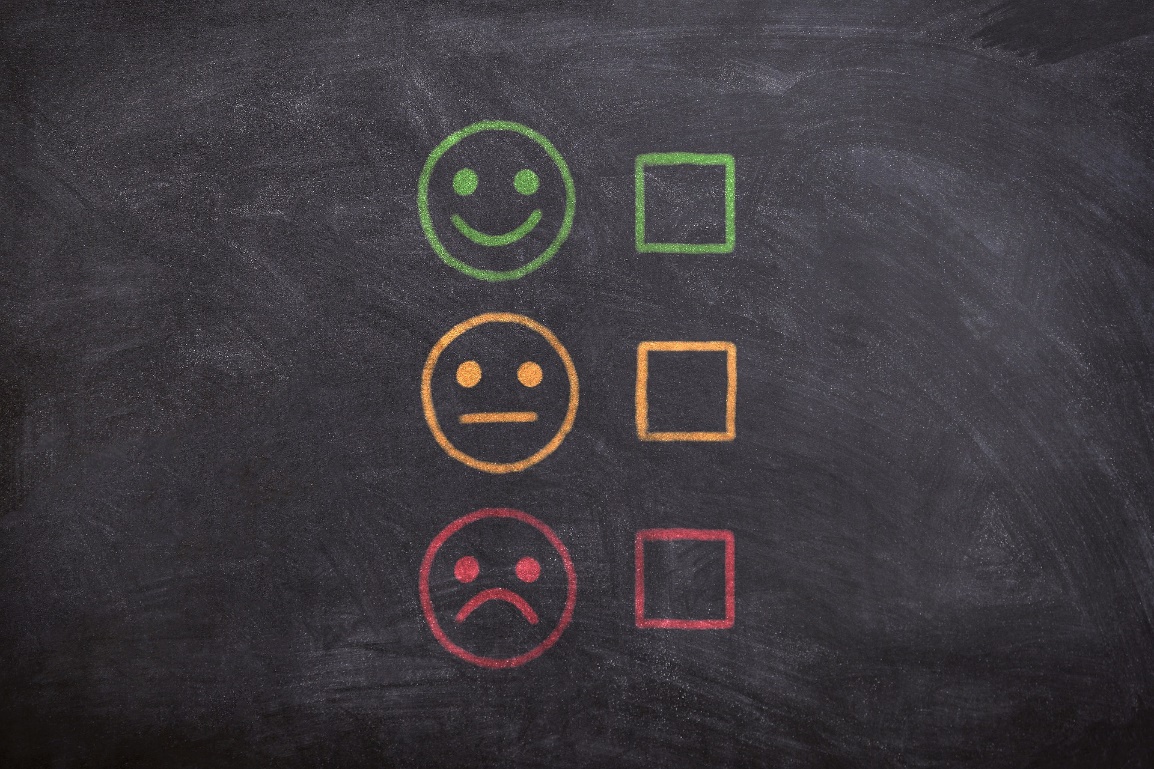 6. Zvažujme výzvyaby každý žák mohl zažít pocit úspěchu
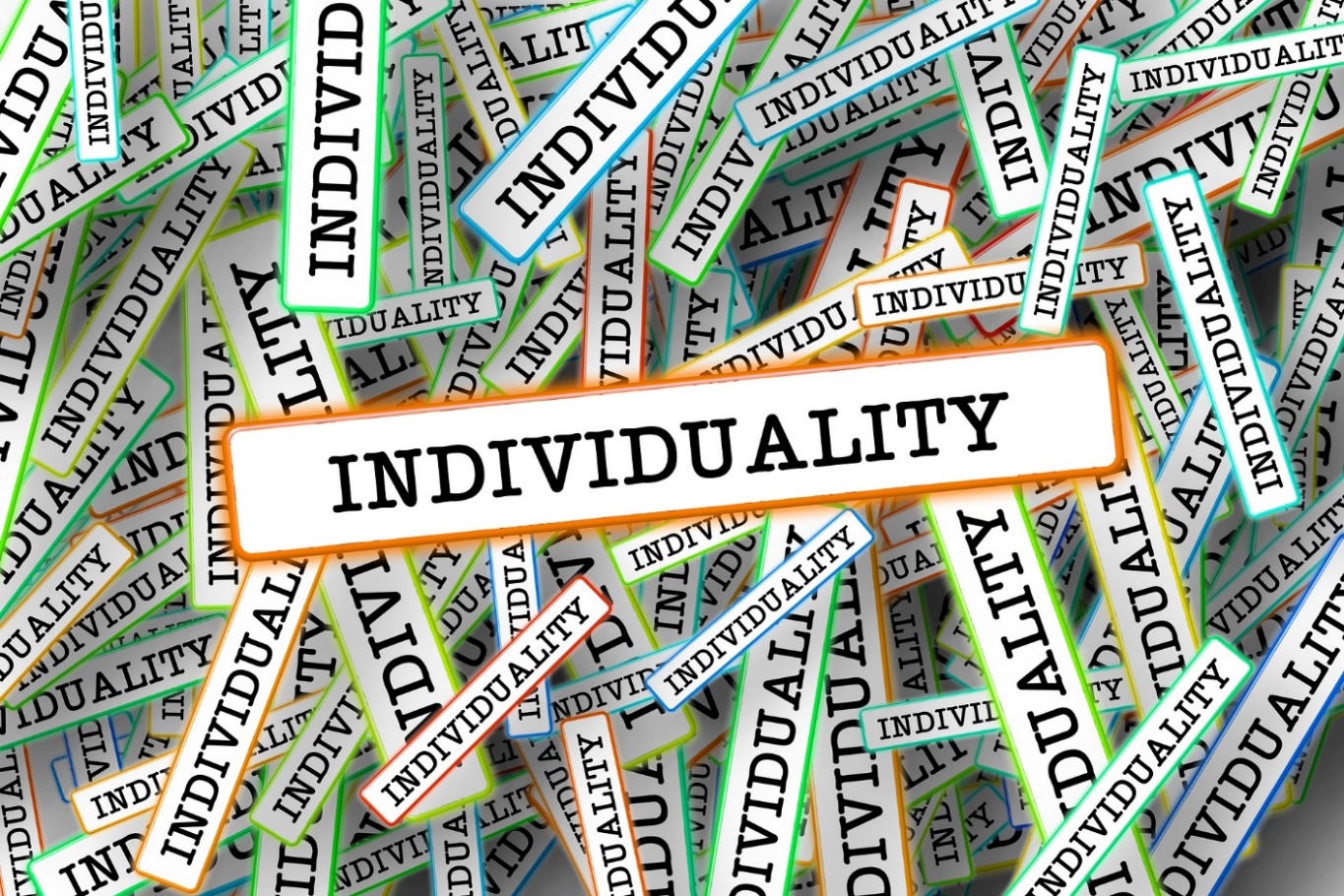 Názorný plán činností ve formě časové kružnice, časové osy nebo kartiček s názvy jednotlivých činností pro některé žáky(např. na jejich pracovní desce). 
Samostatná práce simulující práci vědeckou (např. kreativní vizuální prezentace zásad péče o chrup, komiks o cestě kartáčku na zuby dějinami lidstva).
7. Hledejme smysluplný prostor pro rozvoj DG rozvíjíme tak kompetence důležité pro život
Důkazy o učení:
Žák tam, kde je to pro řešení úkolu užitečné, využije doporučené digitální zdroje.
Žák odliší vlastní a cizí digitální obsah a zřetelně ho označí.
Žák ověří pravdivost zjištěných informací prostřednictvím dalších zdrojů.
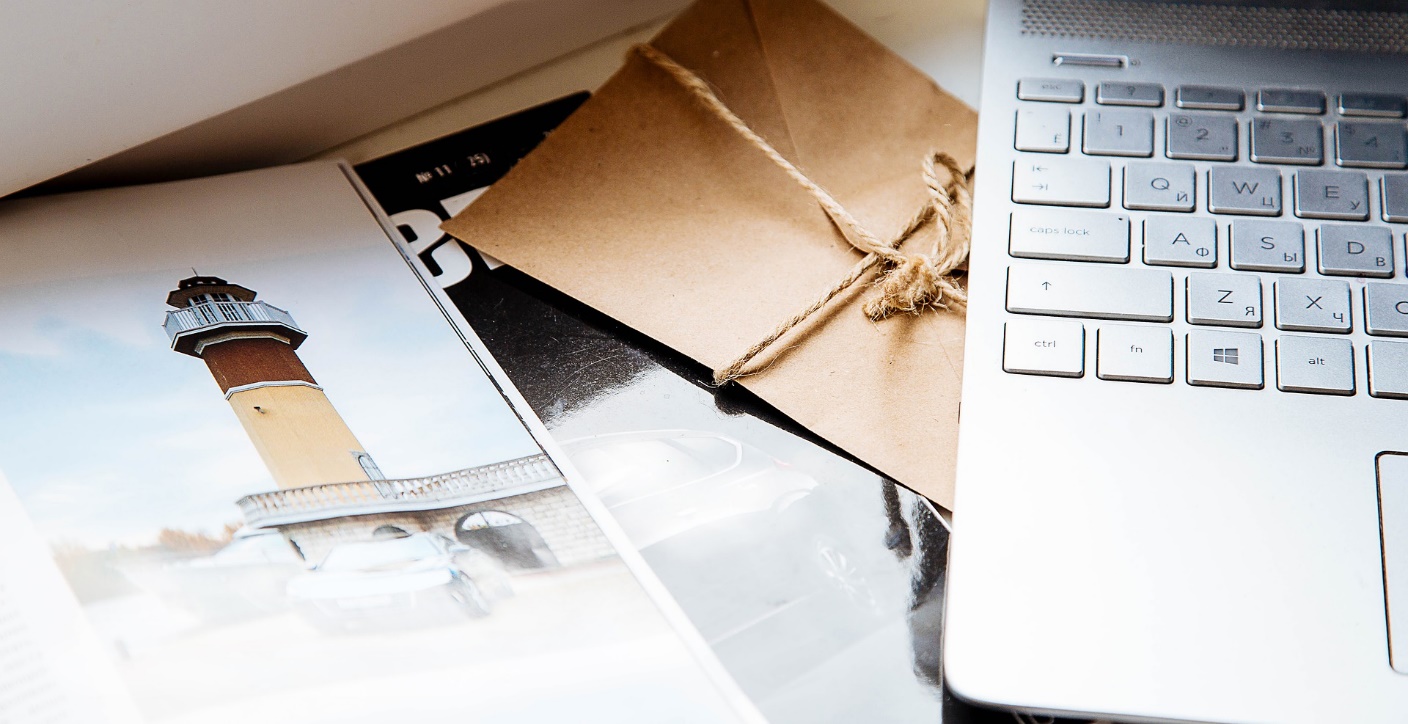 Publikace 49 námětů pro rozvoj čtenářské, digitální a matematické gramotnosti na 1. stupni ZŠ
12 karet pro rozvoj čtenářské gramotnosti
15 karet pro rozvoj digitální gramotnosti
10 karet pro rozvoj matematické gramotnosti
12 karet pro rozvoj vícero gramotností současně
K dispozici v červnu 2021 na webu www.gramotnosti.pro
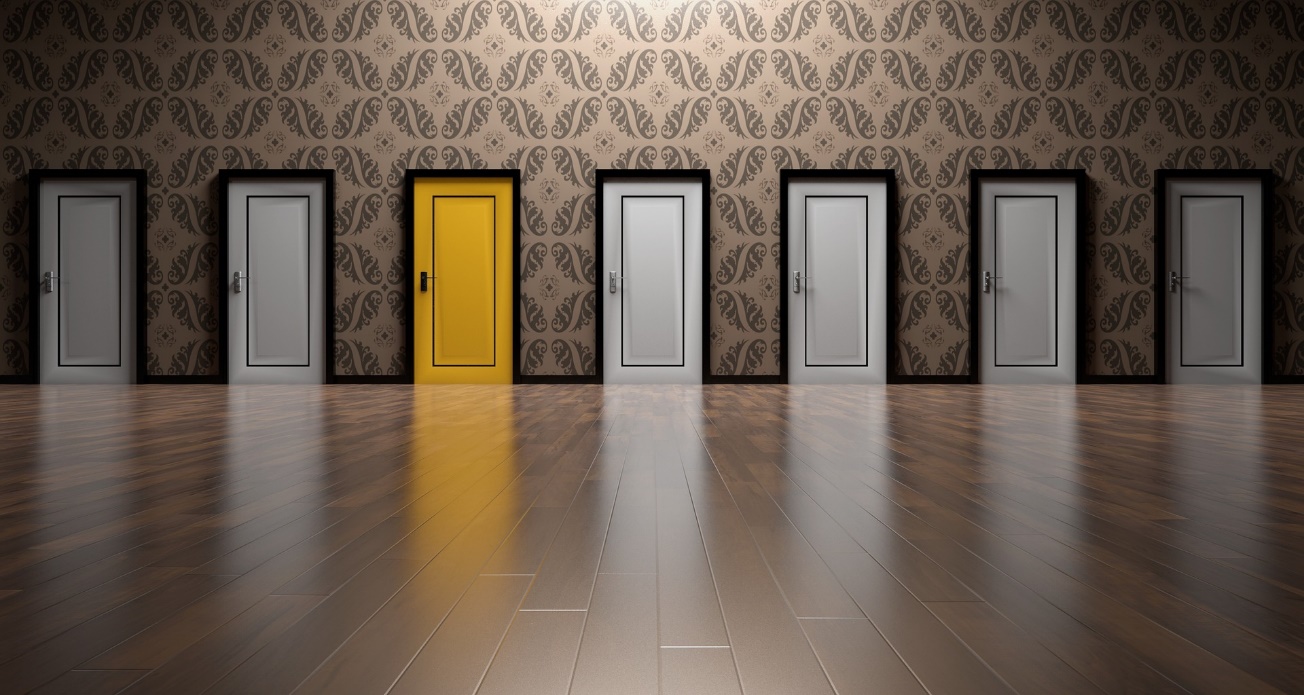 A malý dárek na konec…
Sborník 27 námětů pro rozvoj čtenářské, digitální a matematické gramotnosti na 1. stupni ZŠ
Učební aktivity připravily studentky 5. ročníku učitelství pro 1. stupeň základní školy Pedagogické fakulty Univerzity Karlovy v akademickém roce 2020/202110 
K dispozici v červnu 2021 na webu www.gramotnosti.pro
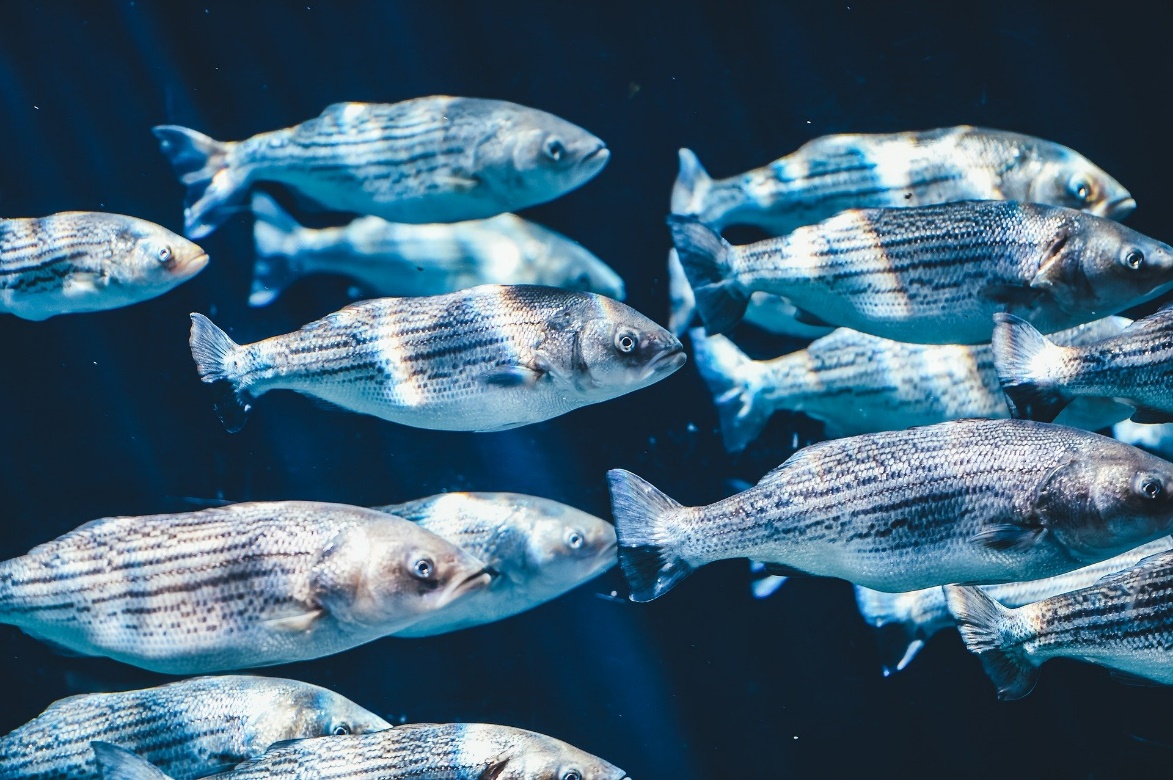 Tohle vařím já
Cíl činnosti:
Žák se pomocí přihlašovacího jména a hesla samostatně přihlásí do online platformy (zde Google), 
V této platformě vytvoří jednoduchou počítačovou prezentaci splňující zadání, uloží ji a sdílí s učitelem. 
Zhodnotí svůj výkon a poskytne zpětnou vazbu k prezentaci spolužáka.
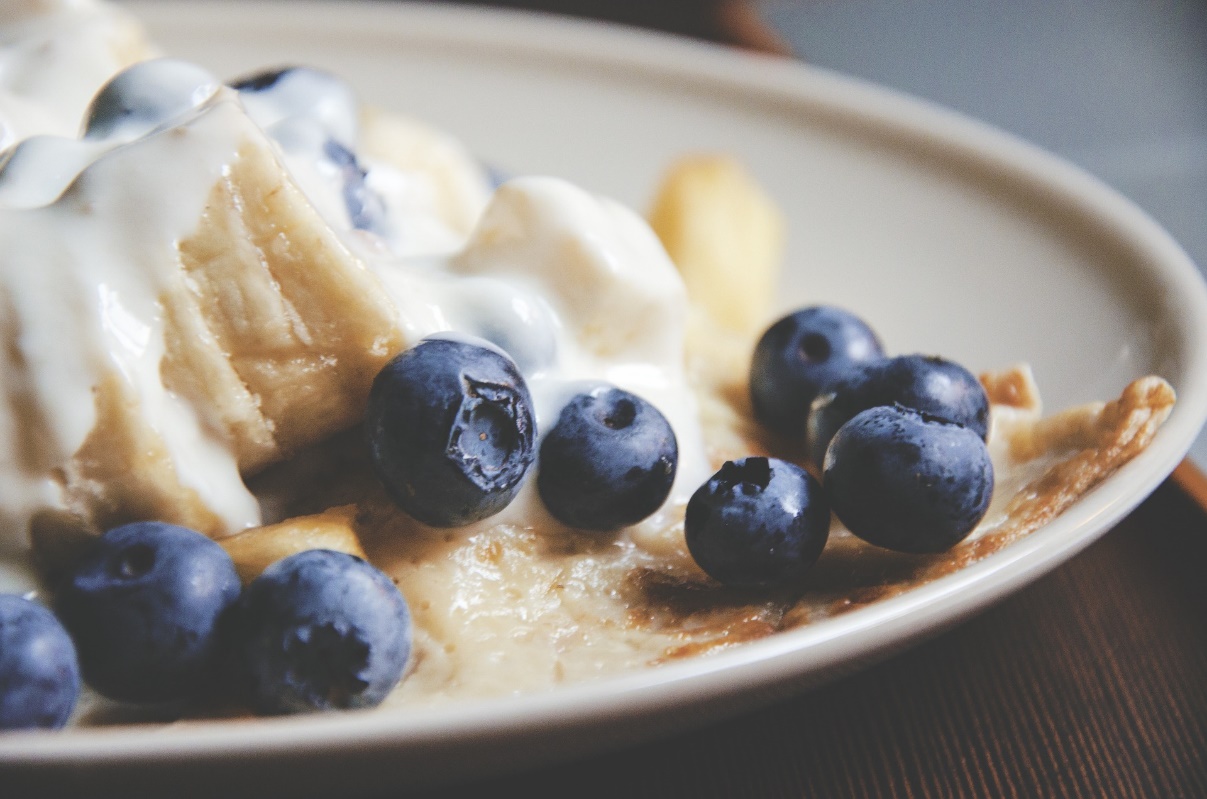 Tohle vařím já
Popis činností:
1.	Učitel požádá žáky, aby se pomocí účtu přihlásili do platformy Google. 
2.	Zadání samostatné práce obdrží žáci e-mailem.
3.	Každý žák zpracuje, podle zadání, prezentaci receptu na oblíbené jídlo.
4.	Následně zhodnotí, zda dodržel zásady tvorby prezentace podle kritérií.
5.	Svou prezentaci předvede spolužákům a doprovodí ji mluveným slovem.
6.	Žák zapíše hodnocení prezentace spolužáka, vyzdvihne klady, dá návrh na 	zlepšení.
Tohle vařím já
Sebehodnocení: Jak se mi podařilo dodržet zásady prezentace
Tohle vařím já
Hodnocení spolužáka
Zhodnoť, zda spolužák: 
Mluvil dostatečně nahlas.
Mluvil srozumitelně a přiměřeně rychle.
Jasně vyslovoval. 
Měnil intenzitu hlasu, zdůrazňoval podstatné.
Udržoval s posluchači oční kontakt.
Působil uvolněně a klidně.
Doplň k hodnocení svůj komentář k tomu, co se spolužákovi dařilo, a na čem by naopak mohl zapracovat.
Děkuji za pozornost
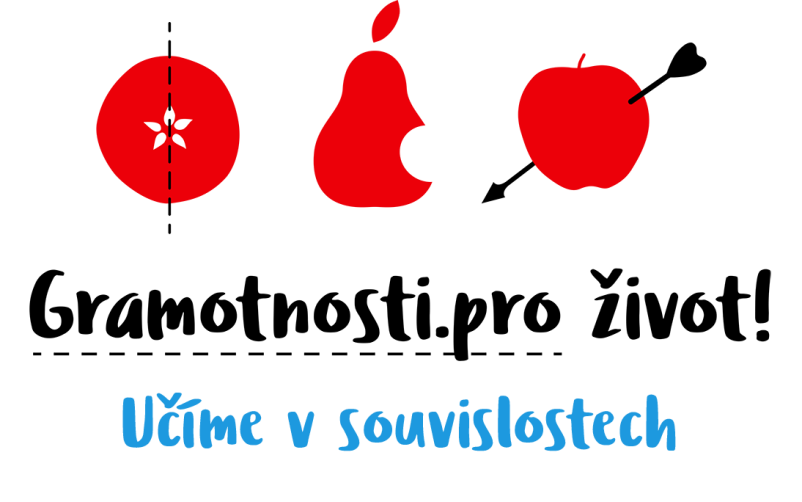 Simona Šedá, simona.seda@npi.cz
Zdroje:
Fotografie: Pixabay, volně ke komerčnímu užití
Radůza - Drakova zubařská - text - KaraokeTexty.cz. Karaoke texty, texty písní, youtube videoklipy, fotky [online]. Dostupné z: https://www.karaoketexty.cz/texty-pisni/raduza/drakova-zubarska-721659